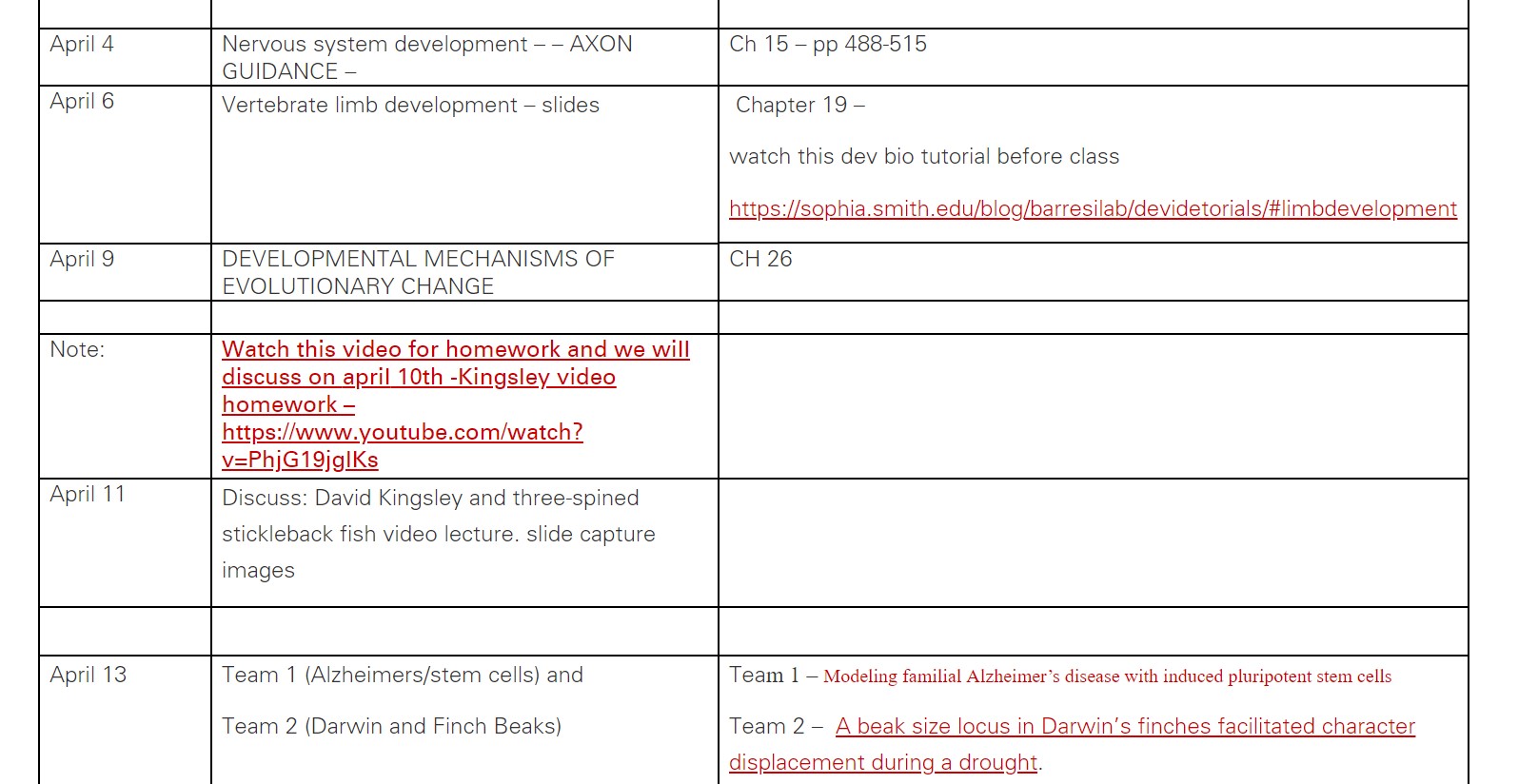 Watch Kingsley video for discussion  April 11th
Everyone is responsible for explanation of figures/images from the video slide presentation. I am not assigning figures.  All of you will be responsible and called upon at random.
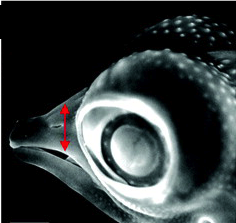 Developmental Mechanisms of Evolutionary Change
Developmental Mechanisms of Evolutionary Change
Evolutionary Developmental Biology - EvoDevo
Goal: explain the diversity of life on Earth
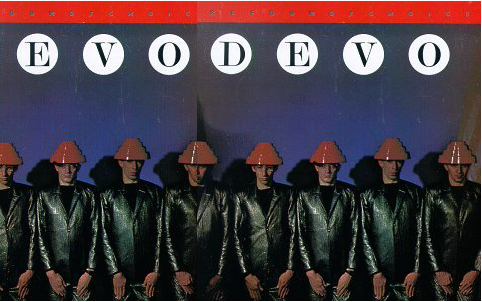 Types of Evolutionary change
Macroevolutionary Change - changes between different species

Microevolutionary Change - changes within a given species
Speciation
Hypothesis: Speciation can be caused by heritable changes in development

Compatible with population biology explanations - changes in gene frequencies between generations
How can developmental programs be altered and yet still produce viable organisms?
Preconditions for Macroevolutionary Change
Duplication and Divergence

Modules - dissociable parts
Modules
Units of development that can be dissociated

Molecular
gene enhancers
Gene Enhancers are Modular
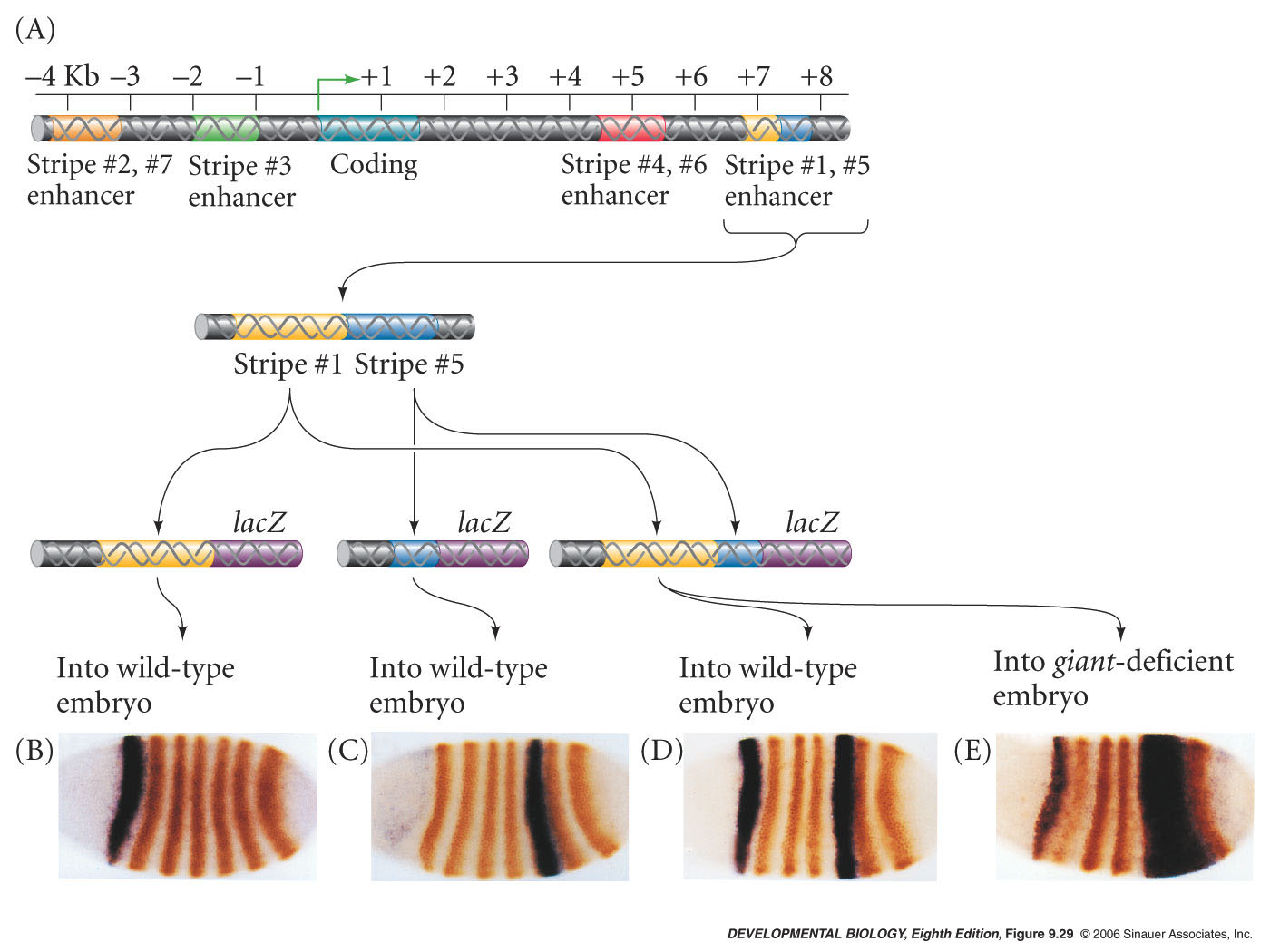 Function independently

Can be mutated independently
Drosophila pair rule stripes
Three spine stickleback fish
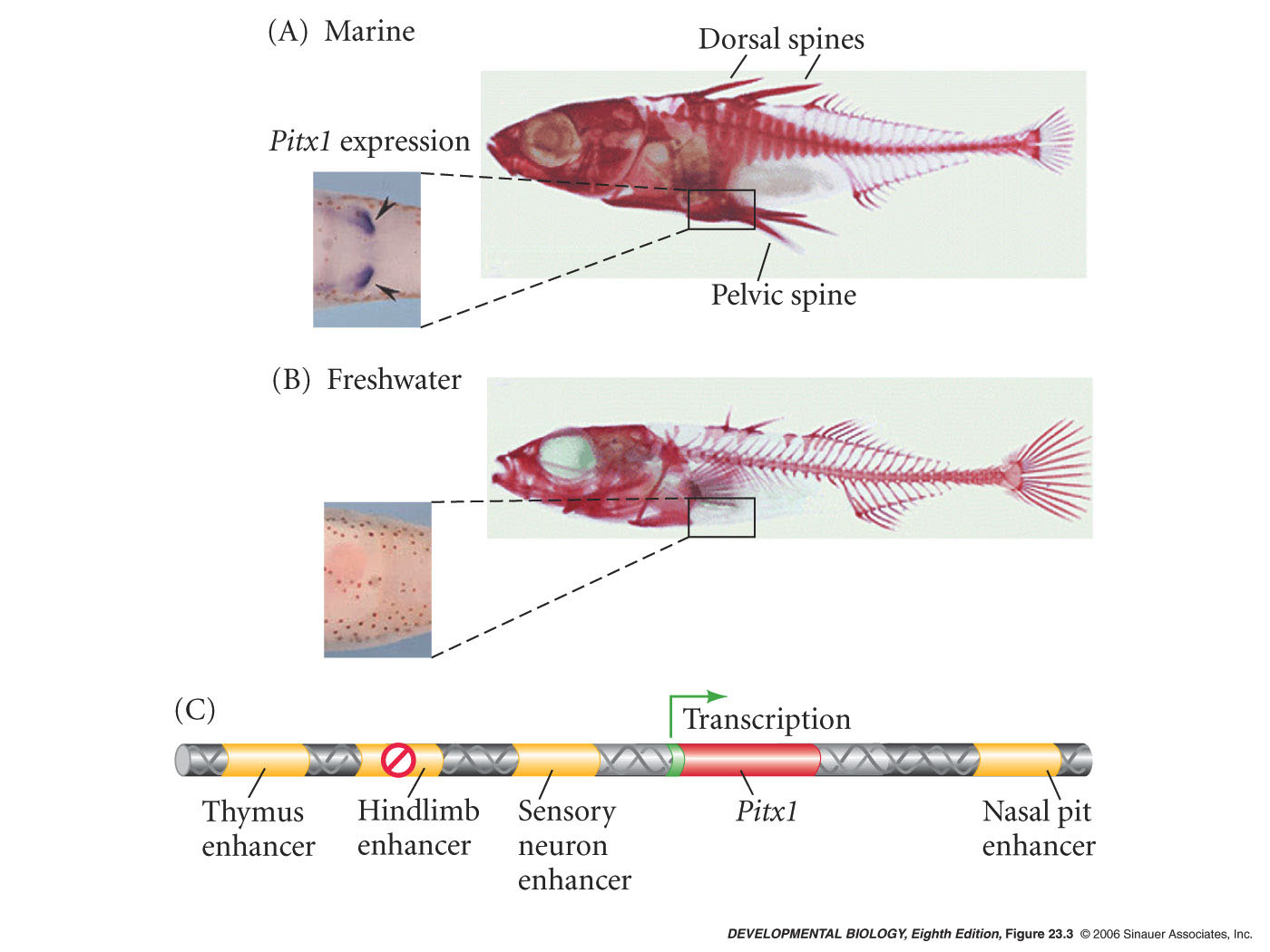 Figure 26.1
Quantitative trait Loci (QTL) analysis – link genotype to phenotype – multigenic – major effect
Three spine stickleback fish
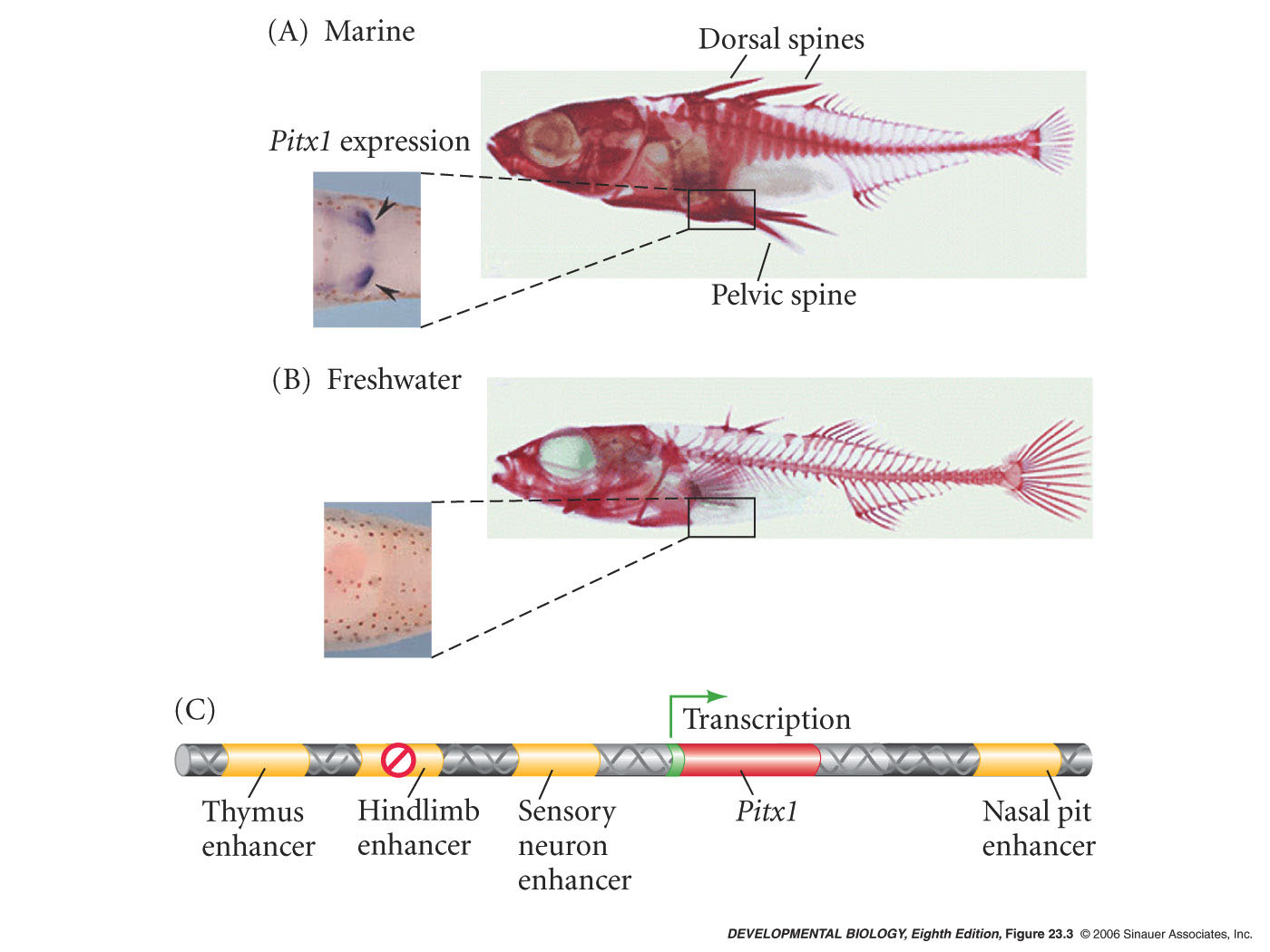 Fresh water species thought to have evolved from the Marine species about 12, 000 years ago 

spine vs. no spine

can still cross the two species

look for genes associated with absence of spine
Marine species
Fresh water species
David Kingsley
Three spine stickleback fish
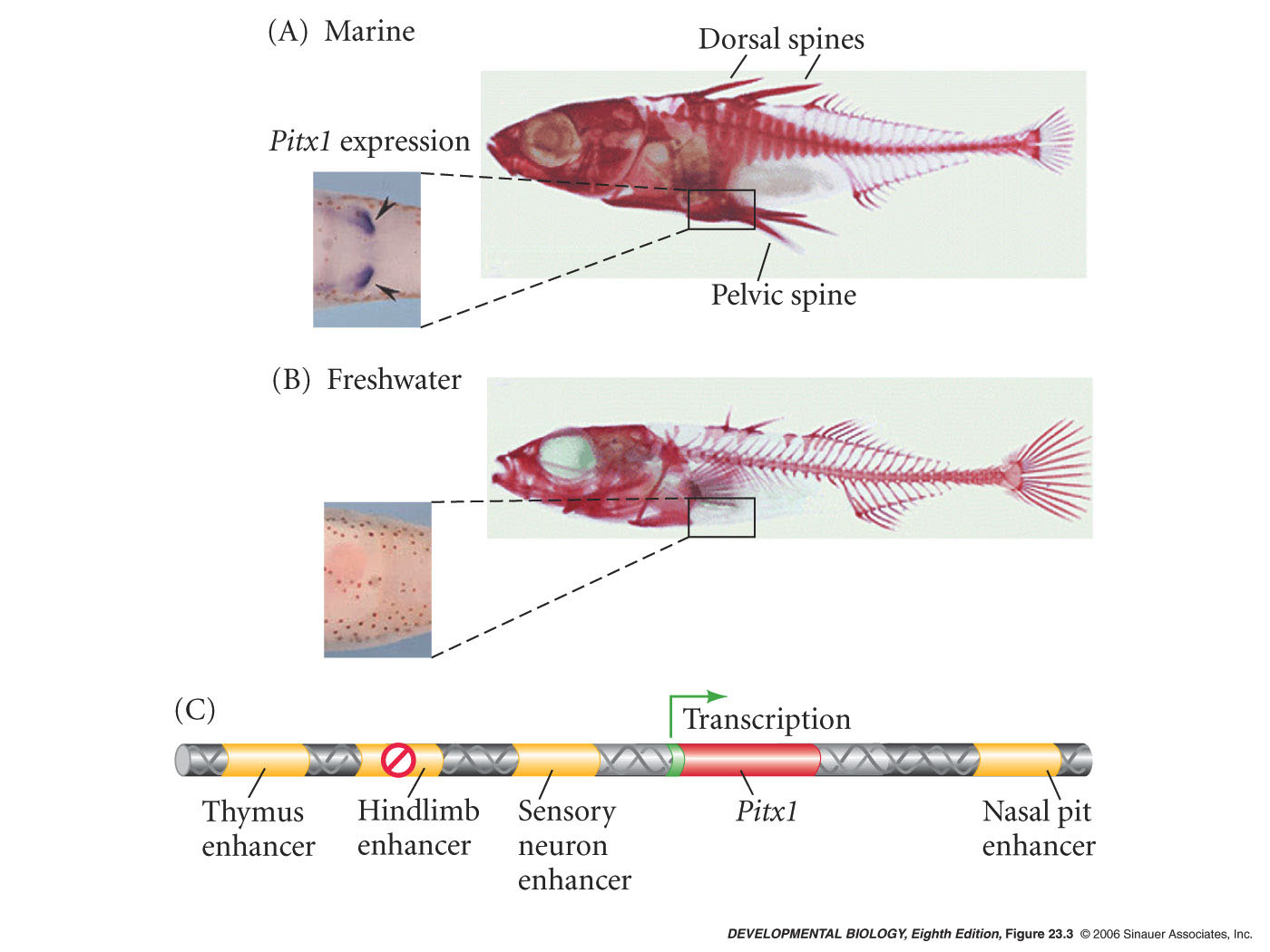 Region of Chromosome 7

Pitx1 - candidate transcription factor gene (from mouse work)

Amino acid sequences of marine Pitx1 and freshwater Pitx1 were identical

Expression patterns were different

Mutation in an enhancer element in freshwater species
David Kingsley
Cis-regulatory mutations associated with a trait difference
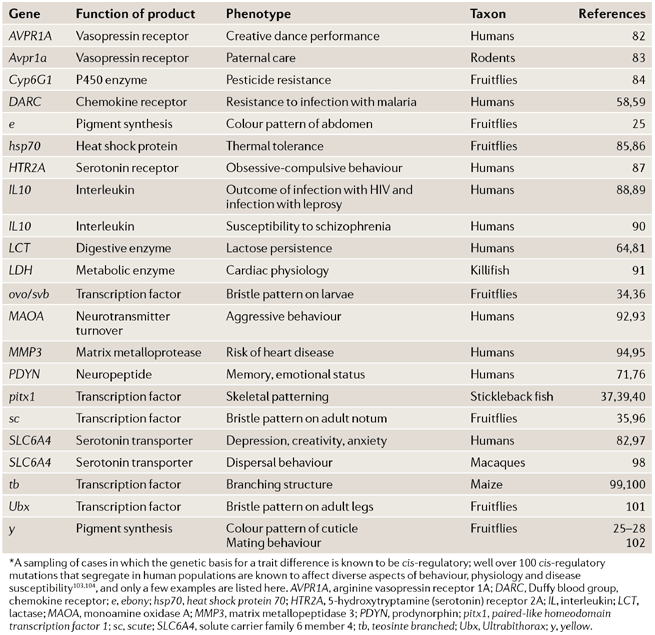 Lactose persistence
Wray Nature Reviews Genetics 8, 206–216 (March 2007) | doi:10.1038/nrg2063
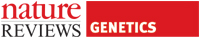 Evolution Still in Humans?
Cis-regulatory mutations in human populations
LCT gene encodes lactase - ability to digest lactose from milk

likely evolved in association with pastoralism (7,500 years ago)

mutations in cis-regulatory region increase expression of LCT in adult
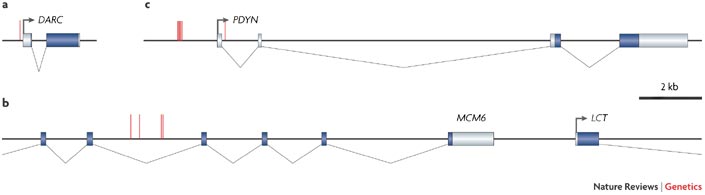 independently evolved four times
Wray Nature Reviews Genetics 8, 206–216 (March 2007) | doi:10.1038/nrg2063
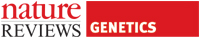 Evolution still in humans?
NY Times – Science Section
Scientists Cite Fastest Case of Human Evolution
JULY 1, 2010
Comparing the genomes of Tibetans and Han Chinese, the majority ethnic group in China, the biologists found that at least 30 genes had undergone evolutionary change in the Tibetans as they adapted to life on the high plateau.  

3,000 years (but could be more like 7-10K)

Hypoxia-inducible factor 2-alpha, or HIF2a. - Tibetans with the favored version have fewer red blood cells and hence less hemoglobin in their blood.

The finding explains why Tibetans do not get mountain sickness but raises the question of how they compensate for the lack of oxygen if not by making extra red blood cells

http://nyti.ms/1HsLHYu
Evolution still in humans?
Science Times  - NY Times
An Unlikely Driver of Evolution: Arsenic
MARCH 12, 2015
http://nyti.ms/19eHixM
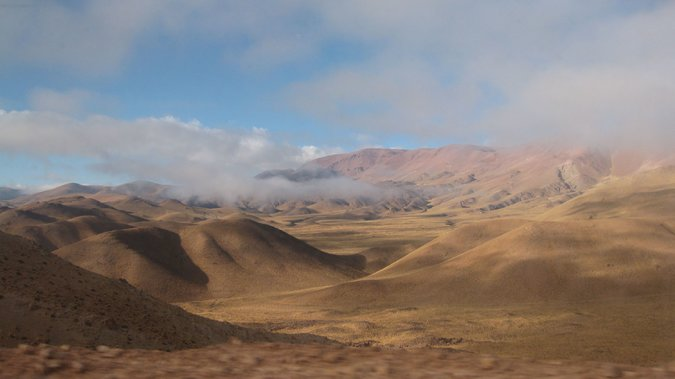 Atacama Desert straddles the Andes Mountains, reaching into parts of Chile, Peru, Bolivia and Argentina.
The people who carried the protective mutation were able to detoxify the arsenic faster, perhaps by making extra copies of the AS3MT enzyme. AS3MT is a liver enzyme that helps detoxify.
Mechanisms of Macroevolutionary Change
Changes in gene expression
Heterotopy - change in the location

Heterochrony - change in the timing

Heterometry - change in the amount

Heterotypy - change in the kind
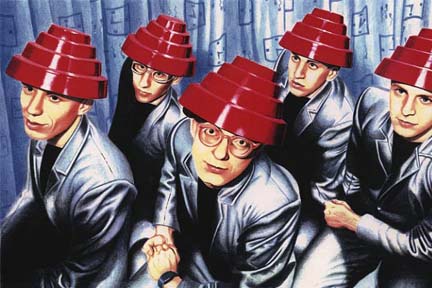 DEVO
Heterotopy
Change in the location of gene expression
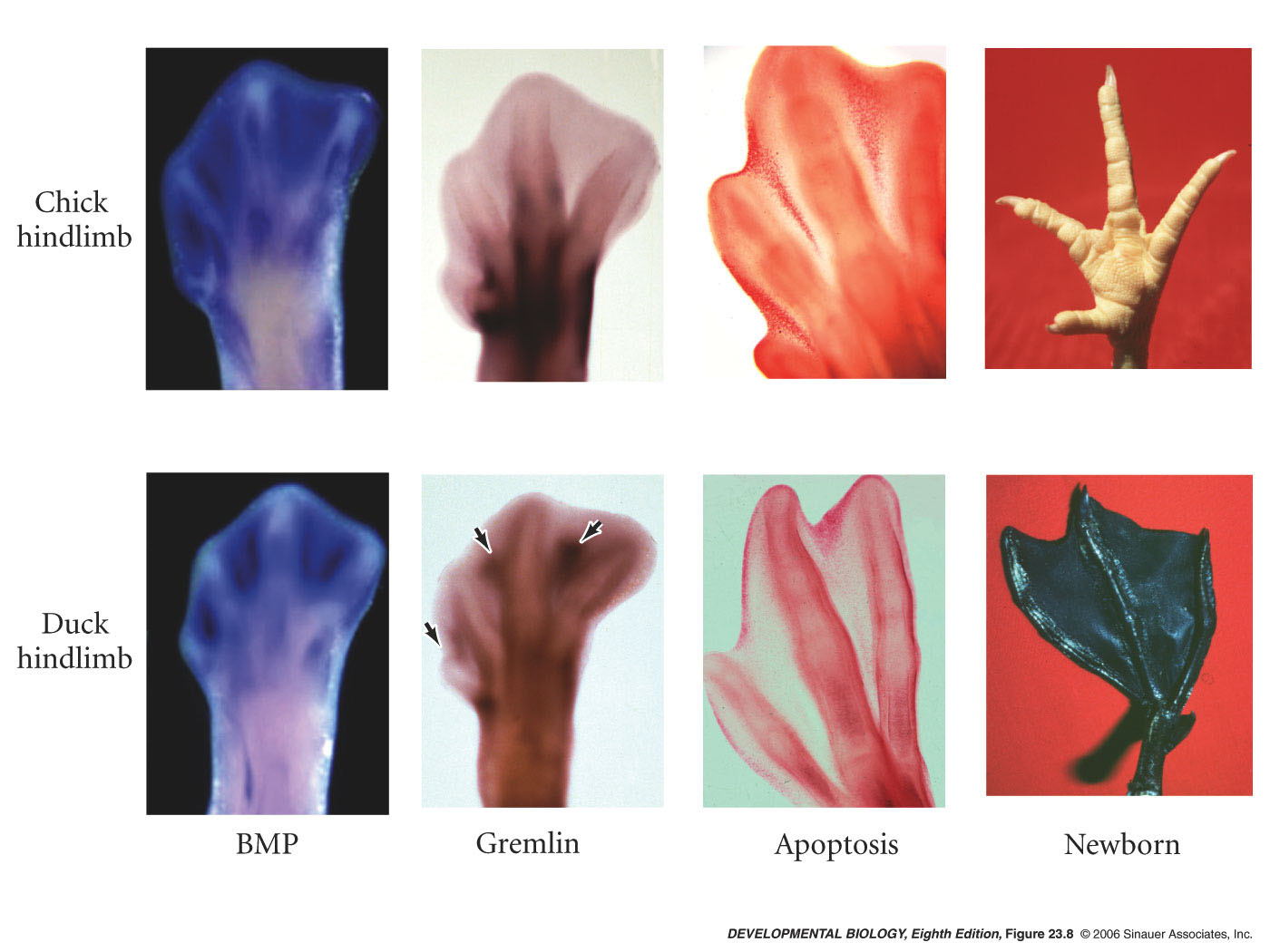 Gremlin gene - inhibitor of BMP

BMP initiates apoptosis
location of gremlin gene expression alters structure of foot
Gilbert p650 Ch19 – edition 11.
Chick foot development
Experimental manipulation on developing chicken foot
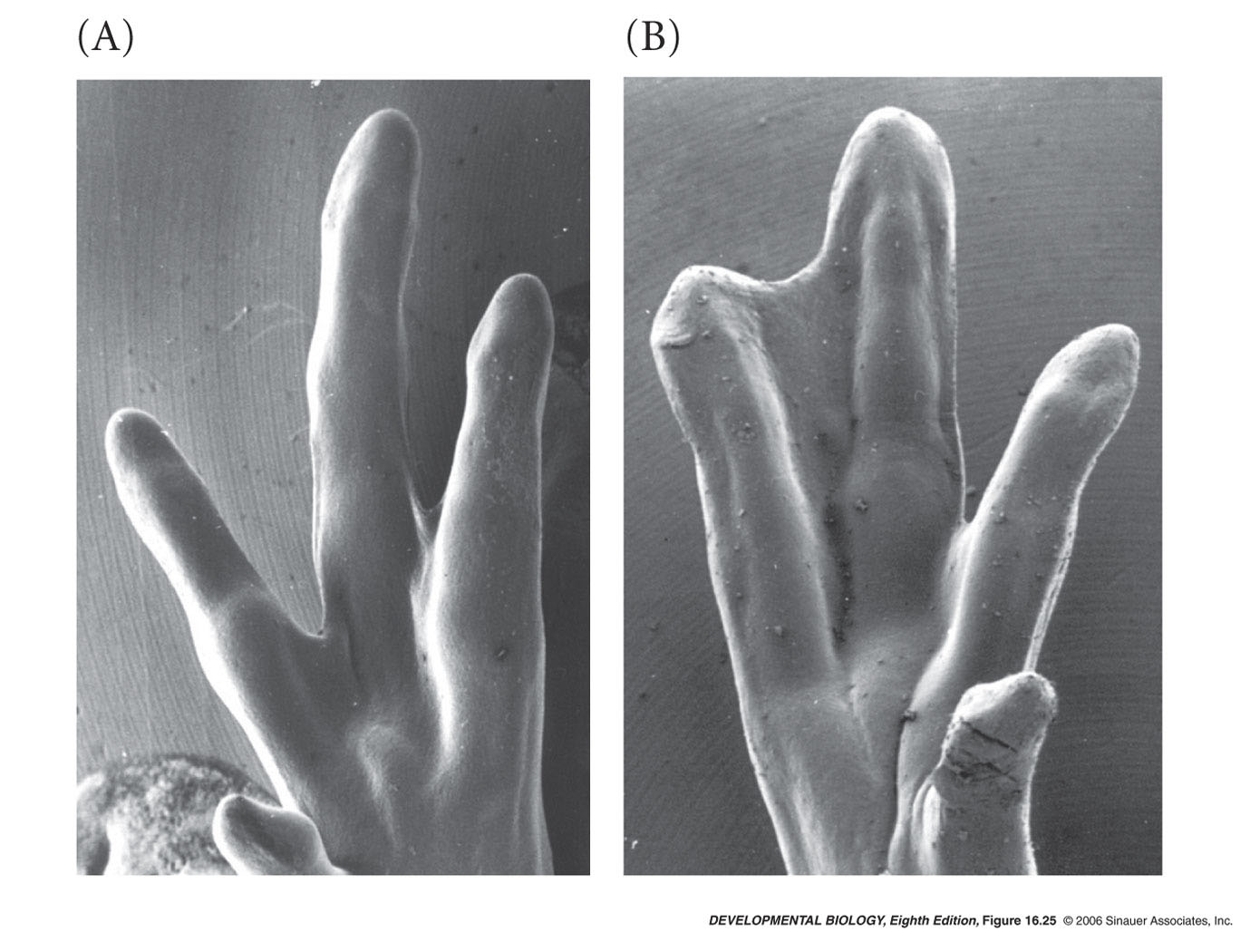 soak beads in Germlin protein

place beads between toes of developing chicken

webbing is maintained
negative control beads
gremlin-soaked beads
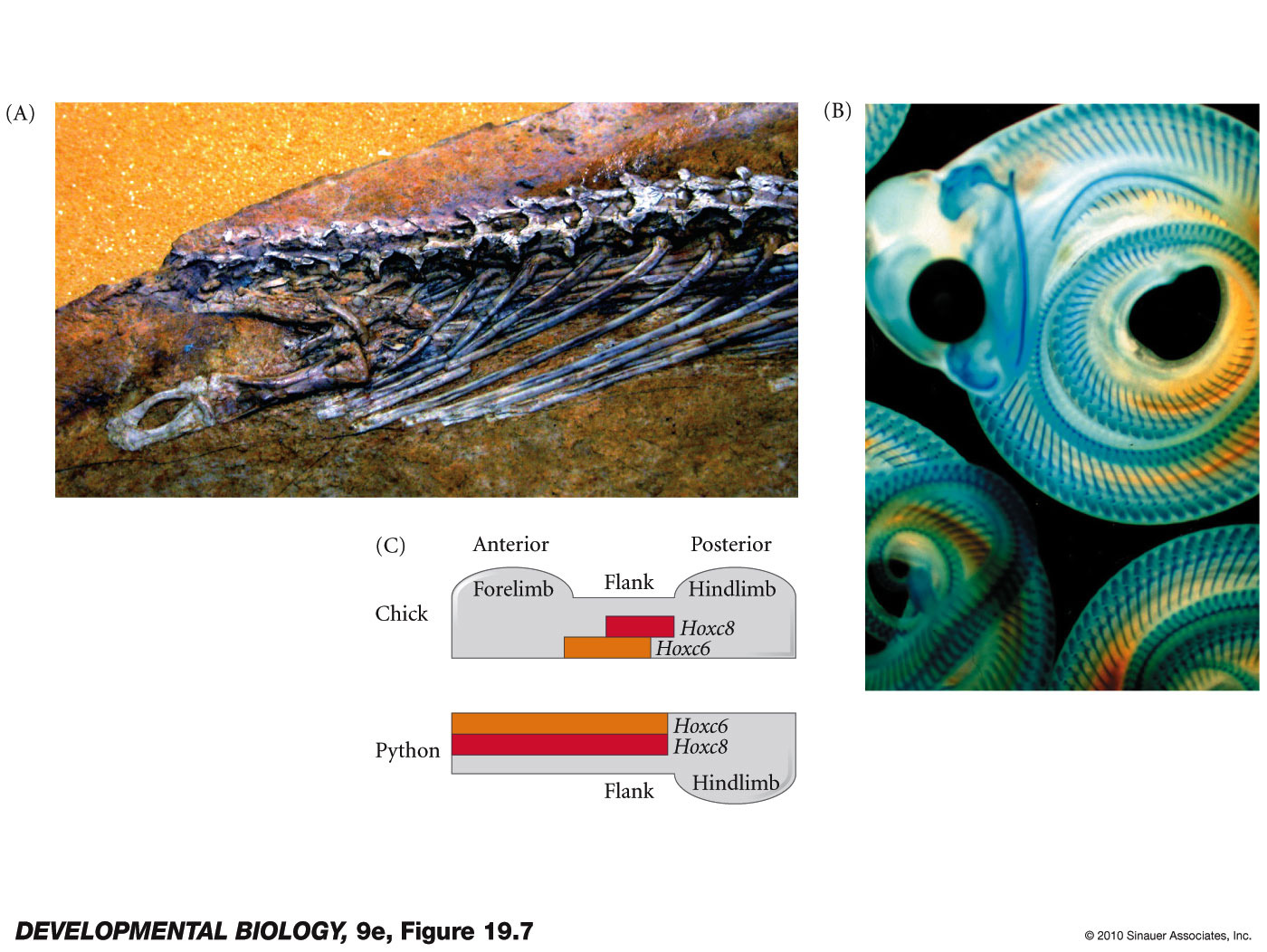 Heterotopy - snake limb loss
Forelimb is placed anterior to a HOXC6 only region

In snakes Hox6 and Hox8 always overlap and specify thoracic segments (ribs)

Hind limb reduction is a different mechanism – Loss of AER (apical ectodermal ridge) the growing tip of the limb bud
Mechanisms of Macroevolutionary Change
Changes in gene expression
Heterotopy - change in the location

Heterochrony - change in the timing

Heterometry - change in the amount

Heterotypy - change in the kind
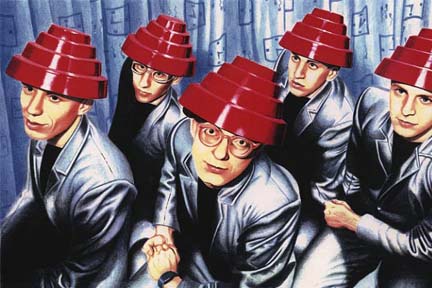 DEVO
Heterochrony
change in the timing of gene expression
Duration of Apical ectodermal ridge (AER) and its secretion of FGF8

Maintains growth of the underlying mesenchyme

If AER activity is cut short – loss of limb – Hindlimb reduction in whale

If AER activity is extended  - hyperphalangy (extra long digits) fins of dolphins and whales in fore limbs
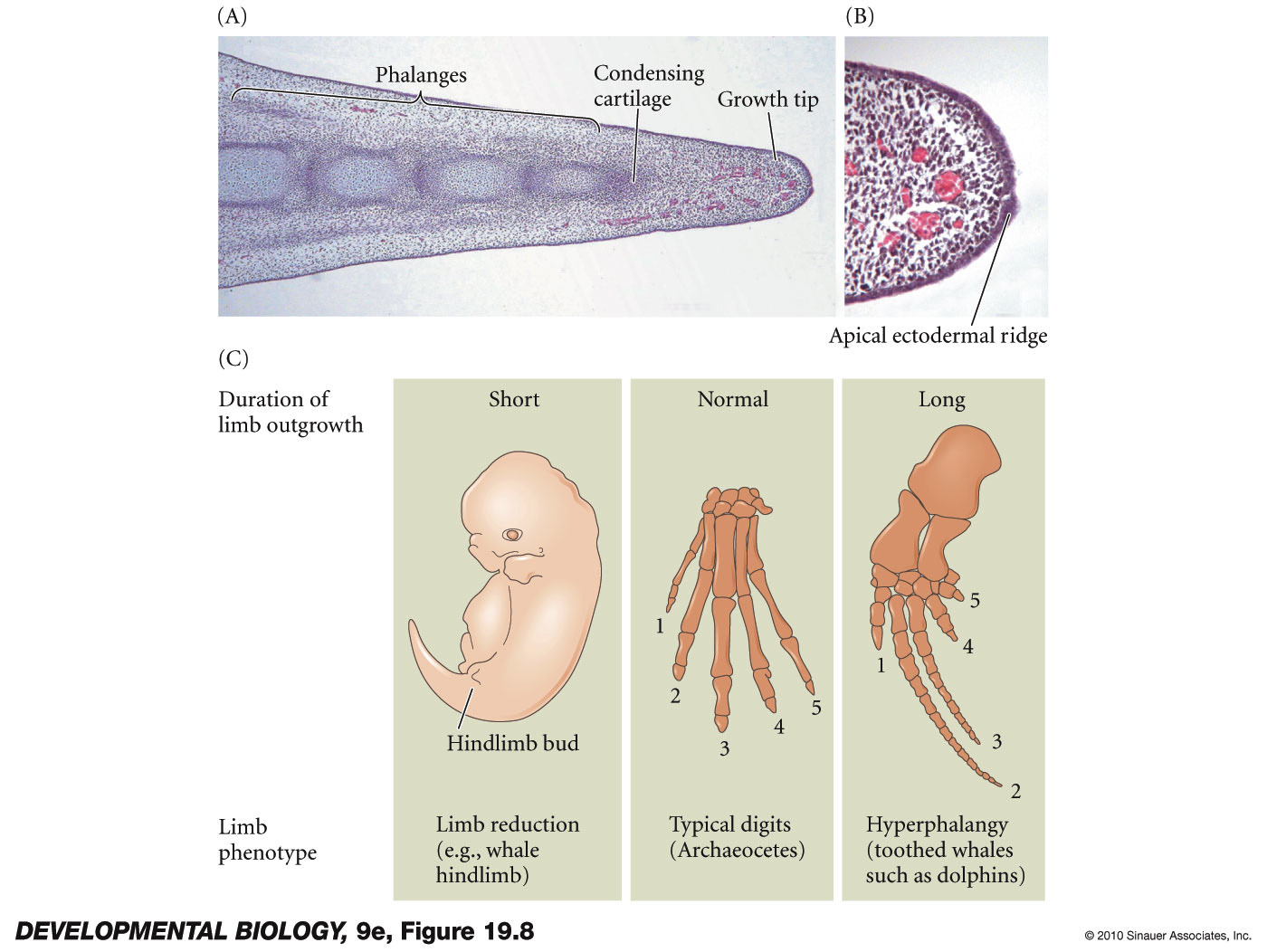 Different ways to alter limb development over evolutionary time
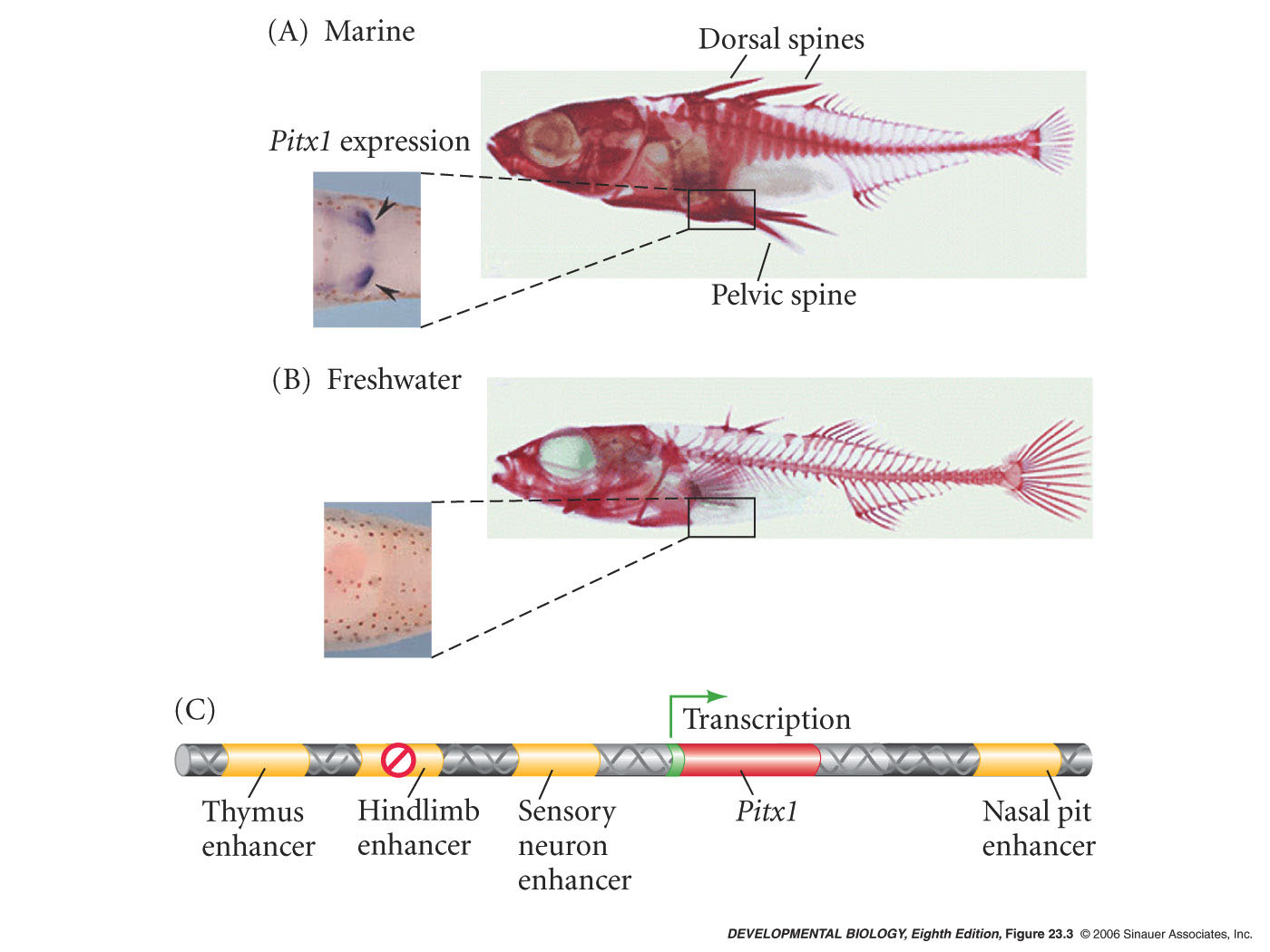 Stickle back fish hindlimb reduction – pelvic spine reduction – PitX TF expression is reduced specifically in early hindlimb limb bud.

Snakes – forelimb reduction – alteration of Hox6 and Hox8 gene expression prevents formation of limb bud in forelimb area.  Expansion of thoracic vertebrae and ribs.

Whales – hindlimb reduction disruption of AER activity – molecular function unknown.

Dolphin forelimb (flipper) -  heterochronic expression of FGF8 in phalanges.
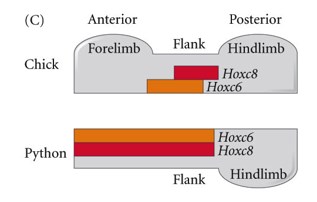 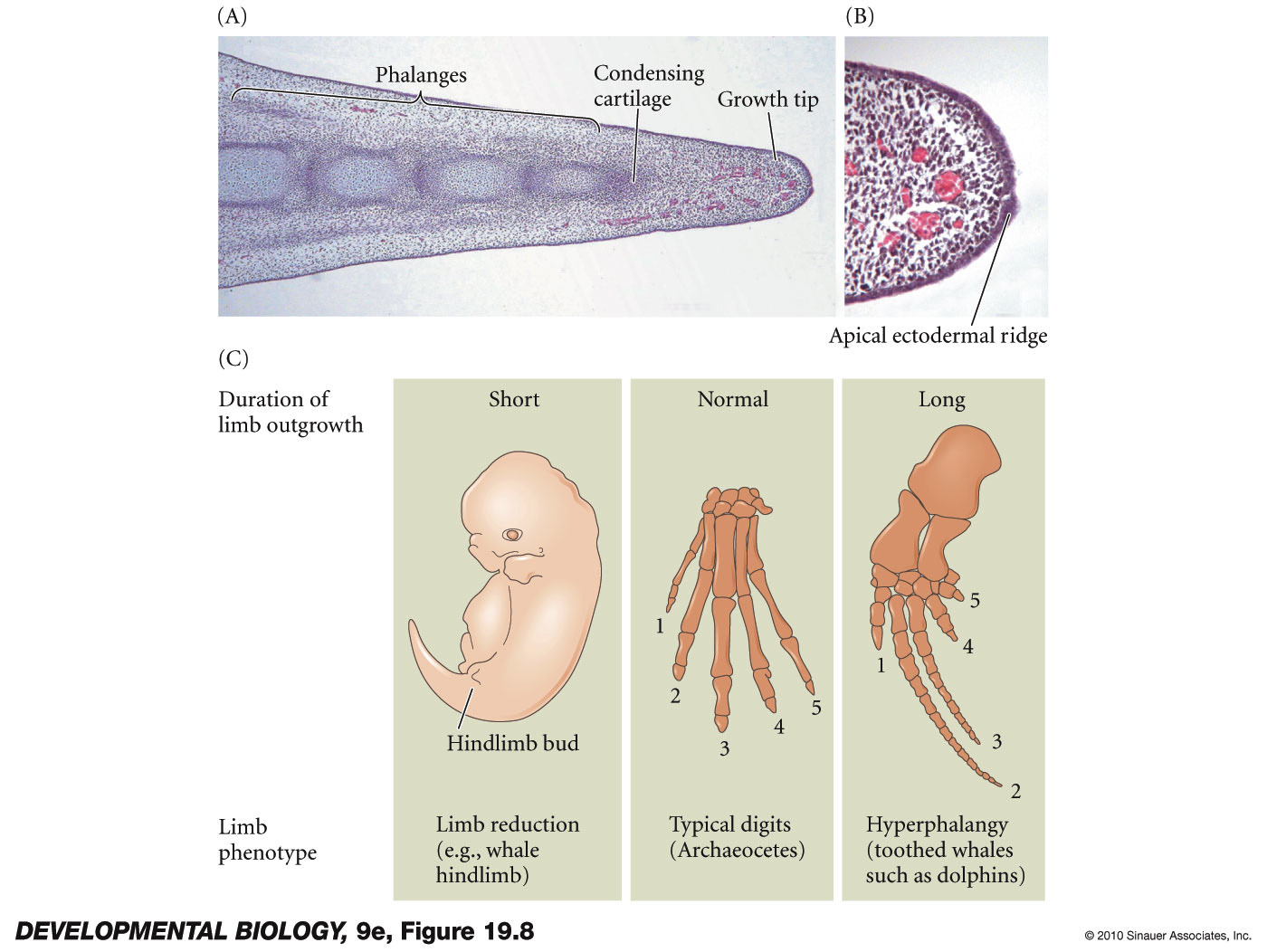 Mechanisms of Macroevolutionary Change
Changes in gene expression
Heterotopy - change in the location

Heterochrony - change in the timing

Heterometry - change in the amount

Heterotypy - change in the kind
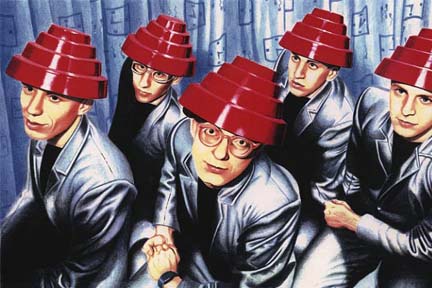 DEVO
Heterometry
change in amount of gene product or structure
Darwin’s Finches
Heterometry
change in amount of expression
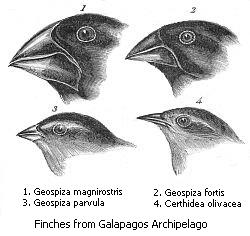 Darwin’s Finches

adaptive radiation  -
rapid speciation of a single species to fill different ecological niches
Heterometry
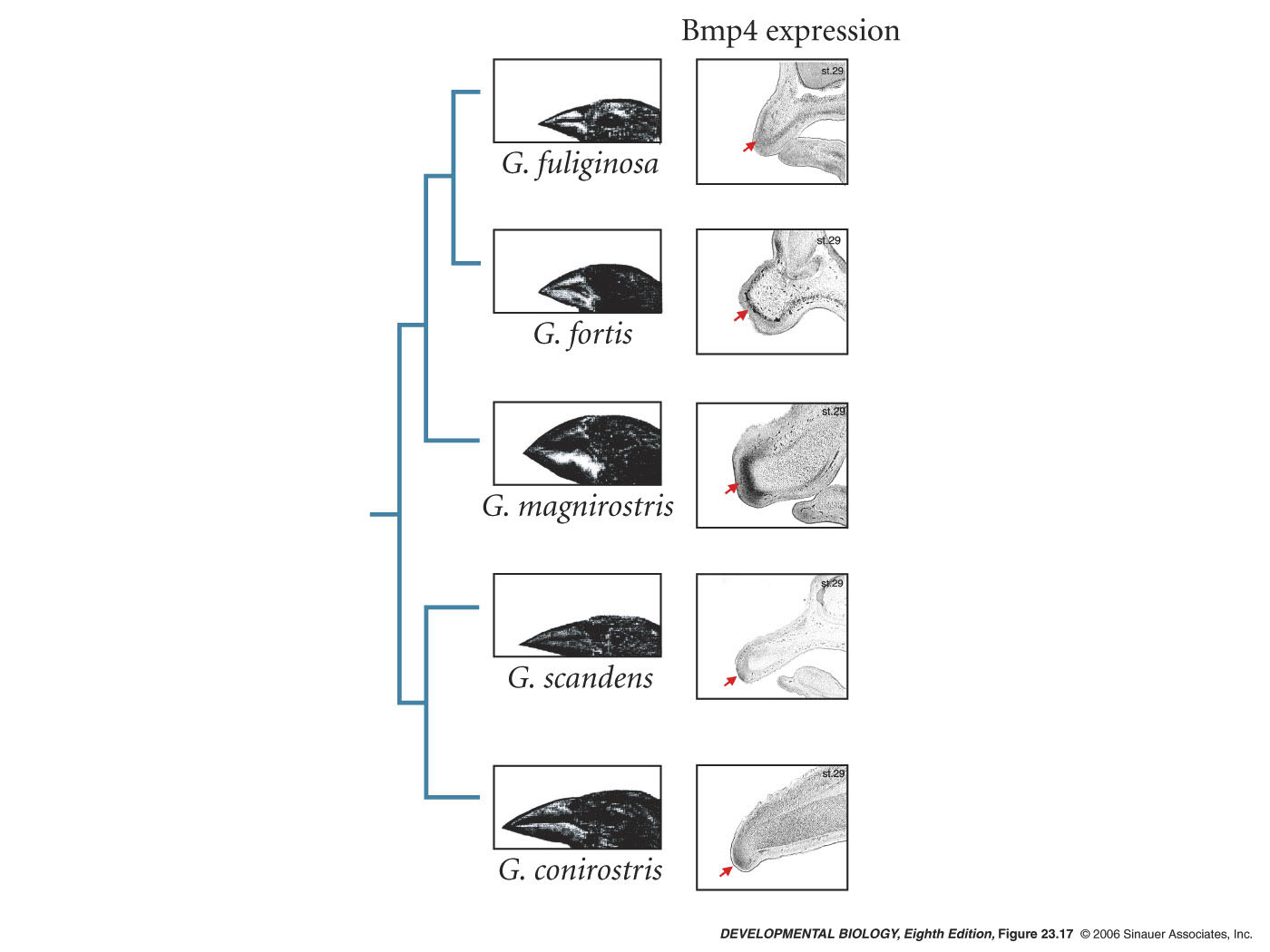 ground feeders - (seeds)
cactus feeders - (bugs and flowers)
Figure 26.8-
Heterometry
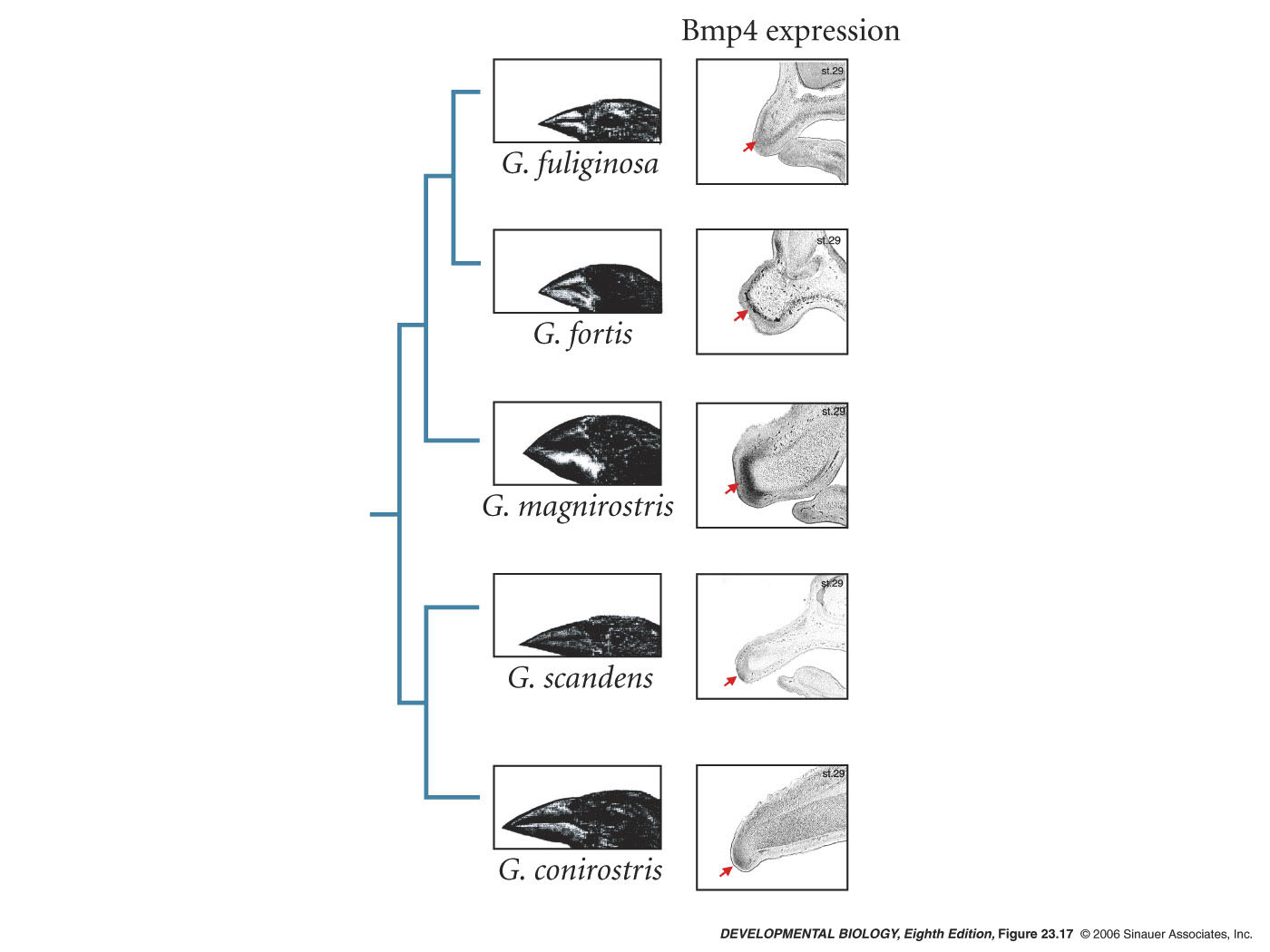 ground feeders - (seeds)
higher levels of noggin, a BMP inhibitor
cactus feeders - (bugs and flowers)
Test in chickenAbzhanov et al. 2004, Science 305: 1462–1465
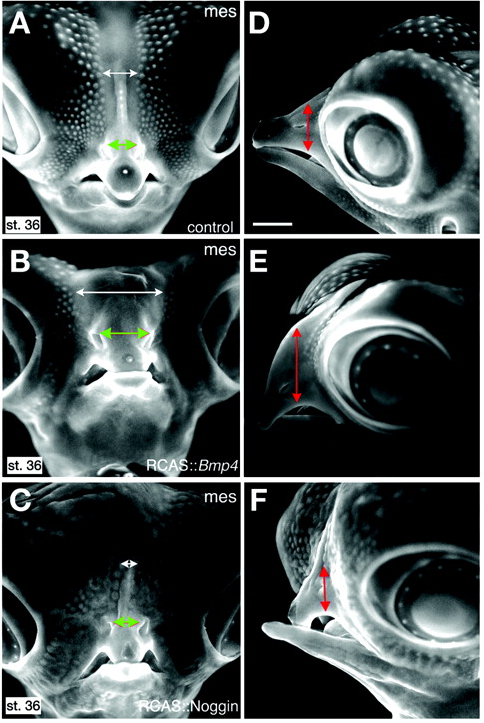 negative control
expression of BMP4
expression of Noggin
Mechanisms of Macroevolutionary Change
Changes in gene expression
Heterotopy - change in the location

Heterochrony - change in the timing

Heterometry - change in the amount


Heterotypy - change in the kind
regulatory mutations in enhancers
mutations in coding sequence
Heterotypy
change in the kind of protein produced
Why do insects have only six legs while other arthropods can have many more?
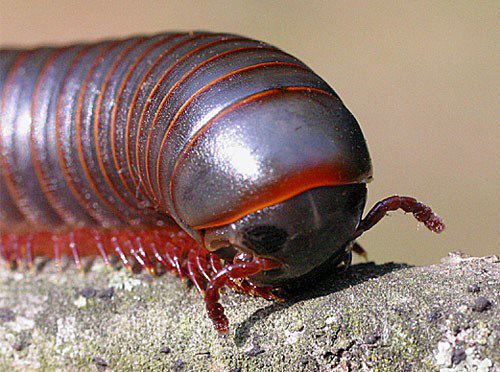 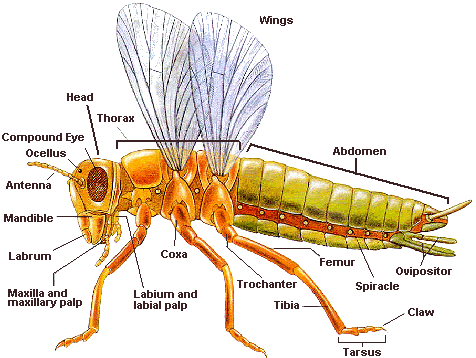 Heterotypy
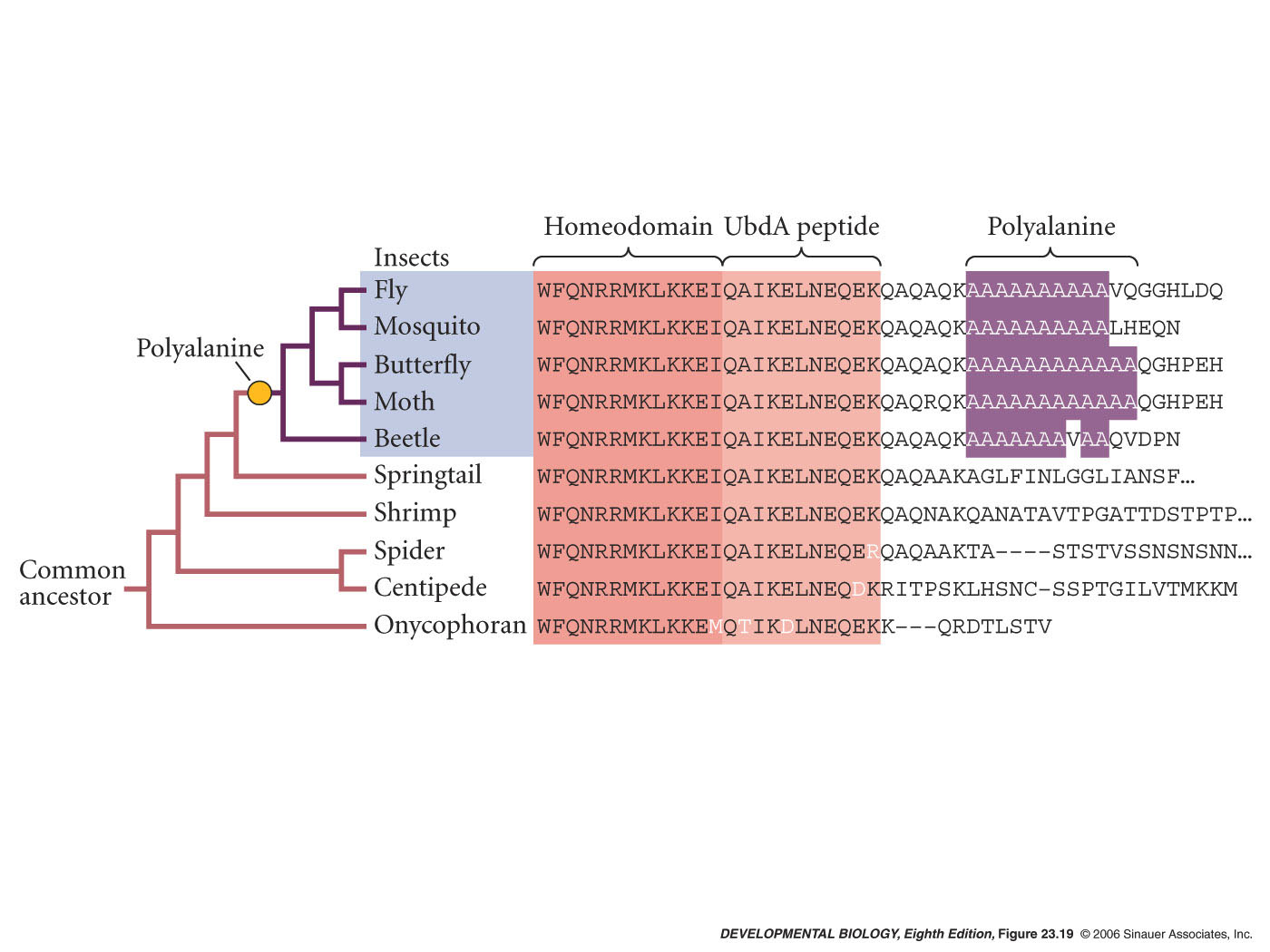 Fig 26.11
Heterotypy
poly-alanine mutation in insect ancestor - 
replication slippage
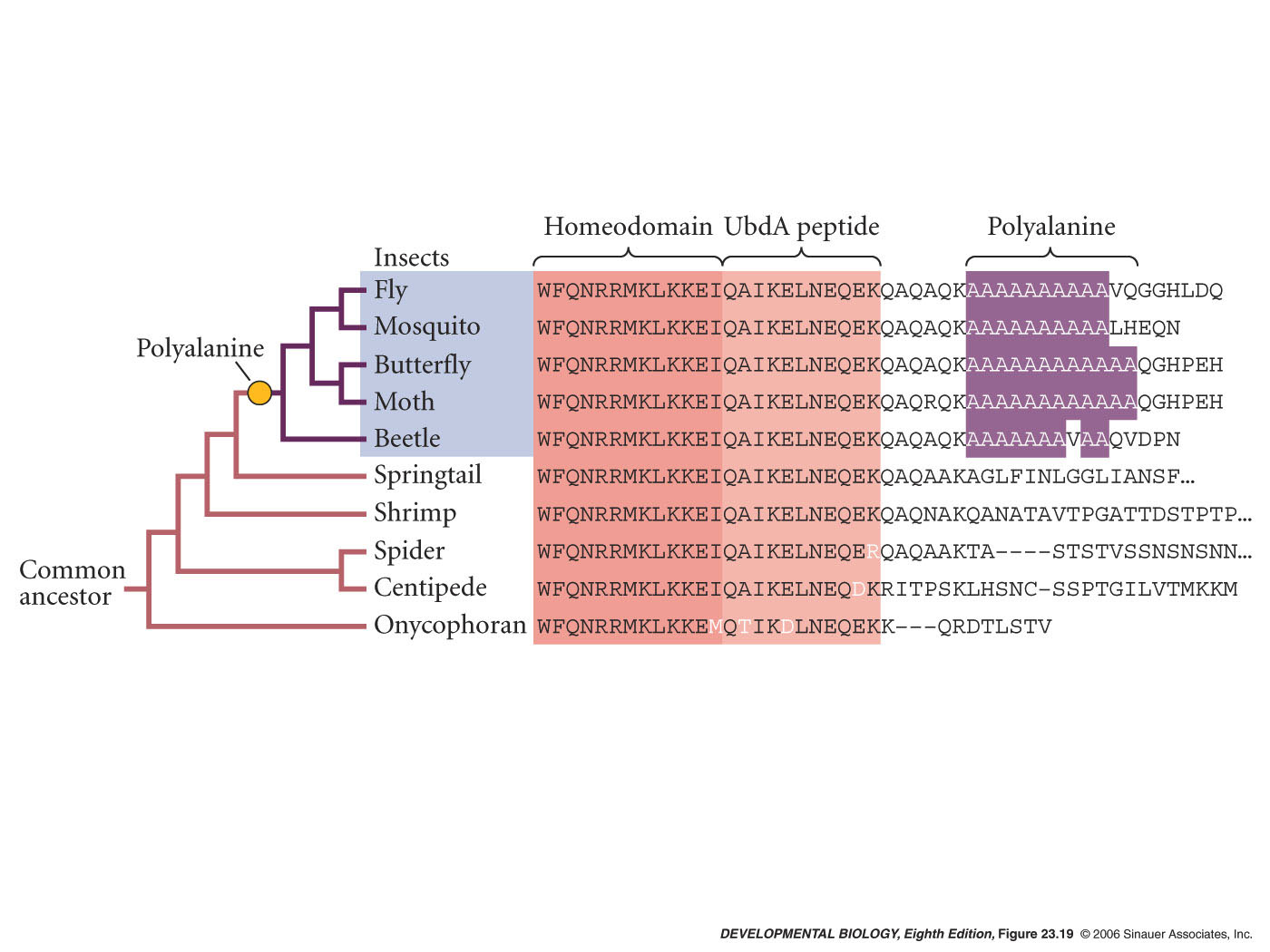 polyalanine tract allows Ubx to repress distal-less transcription

inhibits abdominal legs
How to test this idea?
Replication slippage and human disease
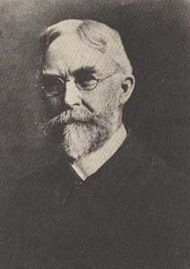 Huntington’s chorea

Huntingtin gene
CAG triplet codon - poly-glutamine tracts

Normal individuals 7-36 repeats
Upregulates brain derived neurotrophic factor
Diseased individuals more (up to 250)
results in neural cell death
George Huntington
EvoDevo Summary
Preconditions-
	Modules and Molecular Parsimony
		dissociable 
		duplication and divergence
	
Mechanisms - 
	heterochrony
	heterotopy
	heterometry
	heterotypy
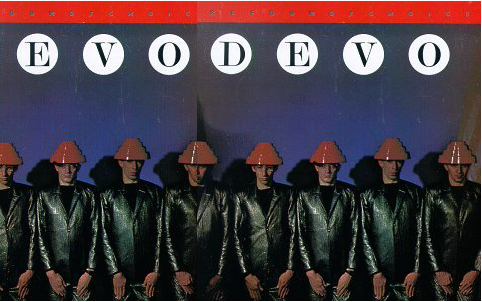 Deep Homology
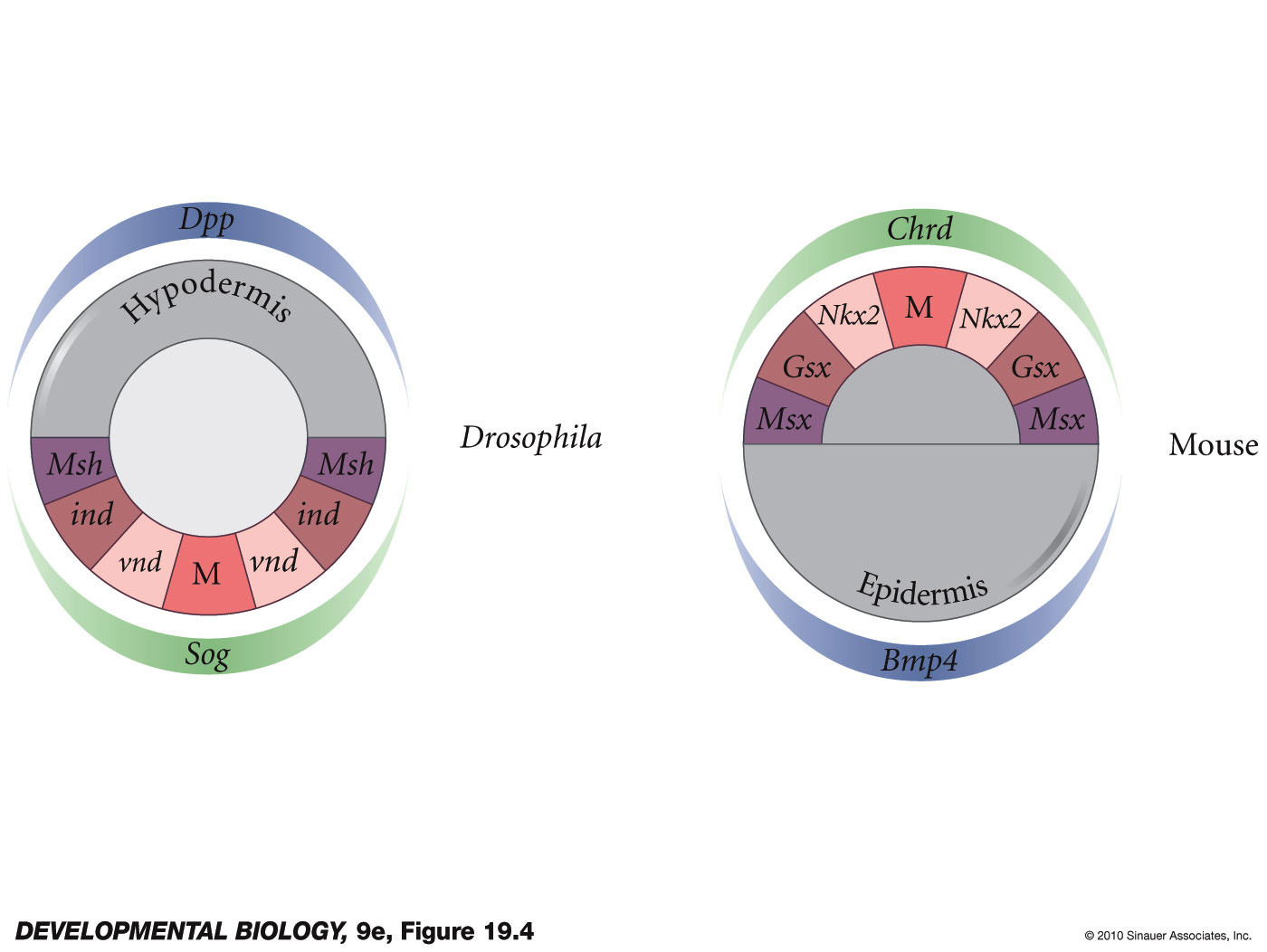 Homologous pathways

Homologous parts

Same function
deuterostome
protostome
Dpp/BMP4 – TGF beta ligands
Chordin/Sog – 
Genes that respond to the different concentrations all share sequence similarity
Heterotypy
change in the kind of protein produced
Why do insects have only six legs while other arthropods can have many more?
insects

Ubx gene does inhibit distal-less gene
other arthropods

Ubx gene does not inhibit distal-less gene
gain-of-function mutation found in the insect Ubx genes